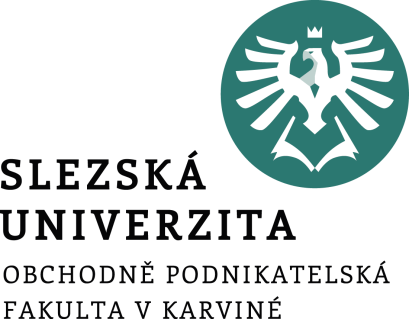 Organizace práce v obchodním provoze

Využití čárových kódů

Bezpečnostní management
Ing. Radka Bauerová
Seminář č. 12 
15. 12. 2020
CÍL SEMINÁŘE
Procvičit teoretické znalosti získané na přednáškách k organizaci práce v obchodním provoze
Zopakovat si východiska bezpečnostního managementu
Procvičit si teoretické znalosti získané za celý semestr na vánoční tajence
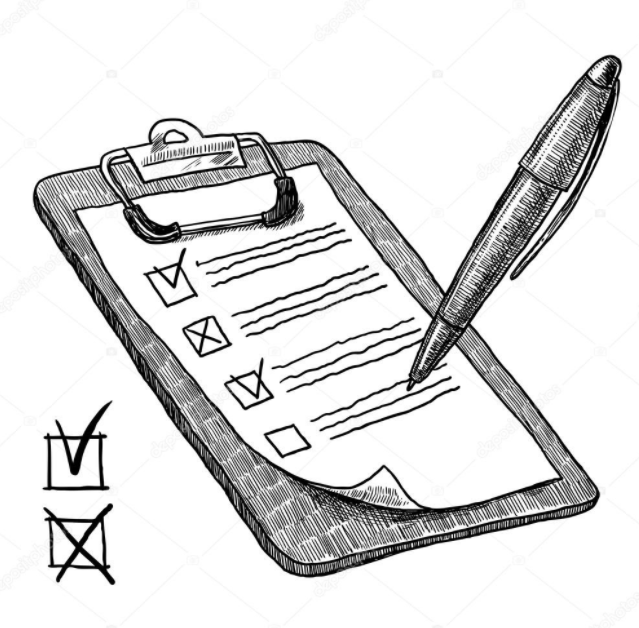 ORGANIZACE PRÁCE V OBCHODNÍM PROVOZE
Metody organizace práce:
METODY TRADIČNÍ ANALÝZY
METODY OPERAČNÍ ANALÝZY
Frekvenční test
Cyklické nástupy pracovníků
Pracovní studie
ZÁKLADNÍ POJMY V OBLASTI ORGANIZACE PRÁCE
Frekvenční test slouží ke sladění činností prodejny s návštěvami zákazníků
K čemu slouží frekvenční test?
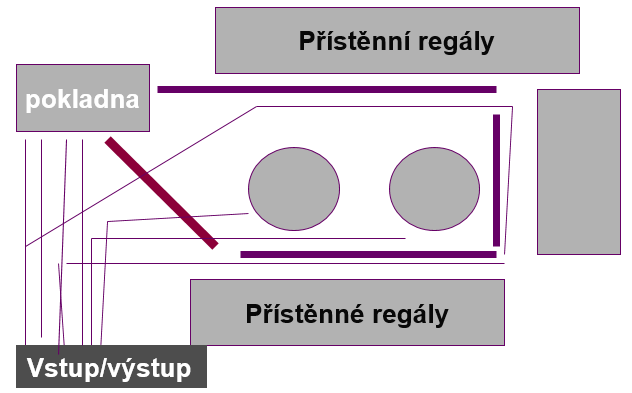 Jak se nazývá řešení cesty prodavačů, zákazníků a zboží, zobrazené na obrázku?
Kinogram
VÝPOČET CYKLICKÝCH NÁSTUPŮ PRACOVNÍKŮ
PRVNÍ PŘÍSTUP
DRUHÝ PŘÍSTUP
DLE PRŮMĚRNÉ DOBY OBSLUHY 1 ZÁKAZNÍKA A PRŮMĚRNÉHO POČTU ZÁKAZNÍKŮ V HODINĚ
DLE INDEXŮ FREKVENCE
Potřebný fond pracovní doby (TPD/1)= průměrný počet zákazníků (⌀Pzn) * průměrná doba obsluhy (⌀tz)
Potřebný počet pracovníků (Lo) = TPD/1 / 60
Index frekvence (IF) = průměrný počet zákazníků (⌀Pzn) / ⌀ průměrného počtu zákazníků (⌀ ∑ ⌀Pzn)
Rovnoměrný počet (⌀Lo) = počet zaměstnanců*počet hodin pracovní doby na 1 zaměstnance/provozní doba
Potřebný počet pracovníků (Lo) = IF * ⌀Lo
Modelová úloha k metodě cyklických nástupů pracovníků podle 1. přístupu
Na základě frekvence zákazníků proveďte odhad počtu pracovníků pultové prodejny, které budeme potřebovat v jednotlivých hodinách provozu a rozhodněte, zdali bude potřeba posílit některé hodiny o brigádníky?
Průměrná doba obsluhy 1 zákazníka činí 3 min. 
Prodejna má 5 pracovníků na plný úvazek.
Frekvence   zákazníků:
8-9        55       14-15    62
9-10      60       15-16    79
10-11    75       16-17    90
11-12    70       17-18    85
Odpověď:………………………………......................................................................................
Odpověď: Mezi 8-16 hodinou je možné obsluhovat i doplňovat zboží. Mezi 16-18 hodinou se budou pracovníci věnovat pouze obsluze. Není třeba posílit některé hodiny brigádníky.
Modelová úloha k metodě cyklických nástupů pracovníků podle 2. přístupu – dle indexů frekvence
Na základě indexů frekvence zákazníků proveďte odhad počtu pracovníků prodejny, které budeme potřebovat v jednotlivých hodinách provozu a rozhodněte, zdali bude potřeba posílit některé hodiny o brigádníky?
7 zaměstnanců s 8 hodinovou pracovní dobou
Provozní doba: 8 hodin + (30 min před a 30 min po ukončení prodejní doby) = 9 h
Rovnoměrný počet (průměr): 7 x 8 / 9 = X
Odpověď:………………………………......................................................................................
Odpověď: V době od 8-9, 11-12, 14-15 a 17-18 mohou zaměstnanci obsluhovat i doplňovat zboží. Mezi 9-11 a 15-17 hodinou se budou pracovníci věnovat pouze obsluze. Od 16-17 hodin by prodejna potřebovala posílit provoz o 1 brigádníka
PRACOVNÍ STUDIE
Dělíme je na:
Přiřaďte k jednotlivým studiím správné výroky:
A) V této studii se zkoumá pohyb po pracovišti
POSTUPOVÉ STUDIE

PROSTOROVÉ STUDIE

STUDIE CEST PRACOVNÍKŮ

POHYBOVÉ STUDIE

ČASOVÉ STUDIE
B) V této studii se zjišťuje potřeba času na splnění úkolů nebo dílčí části.
C) V této studii se jedná o posloupnost vykonávaných činností
D) V této studii se jedná ekonomii pohybu pracovníků
Řešení:1-C, 2-E, 3-A, 4-D, 5-B
E) V této studii se zpracovává dispoziční řešení
VYUŽITÍ KÓDŮ v obchodě
Jaké kódy znáte?
EAN 
– GTIN 14 – využíván pro identifikaci logistických jednotek nebo přepravních obalů
-GTIN 8 – globální číslo obchodní položky (zboží)
RFID
– umožňuje identifikaci více objektů najednou na větší vzdálenosti a nevyžaduje přímou viditelnost identifikovaného objektu
BEZPEČNOSTNÍ MANAGEMENT
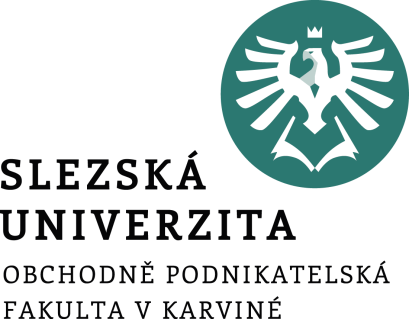 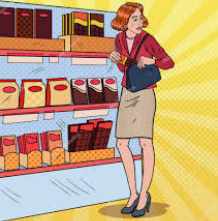 BEZPEČNOSTNÍ MANAGEMENT
Bezpečnostní management usiluje o snižování mank v obchodních organizacích a
inventurních diferencí. Důvodů pro vznik manka muže být několik:
Jaké znáte důvody vzniku mank?
Chybně vedené účetnictví
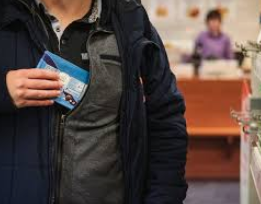 Chybování při fyzické inventuře zásob
Vnitřní a vnější krádeže
TYPY KRÁDEŽÍ V OBCHODĚ
VNITŘNÍ 
Způsobené vlastními zaměstnanci
VNĚJŠÍ 
Způsobené zákazníky a dodavateli
?
?
Odnášení zboží 
Zcizování nákupních vozíků
Loupeže během provozu prodejny i po době jejího uzavření 
Krádeže na rampách
Další formy (falešné šeky, bankovky, faktury)
Manipulace se slevami
Pokladní zpronevěra
Manipulace v účetnictví
Zcizování zboží
Trestná činnost s počítači (falšování účtů, výkazů…)
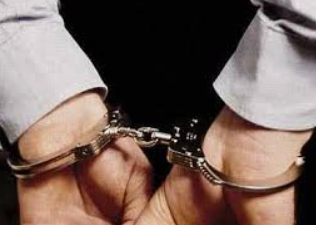 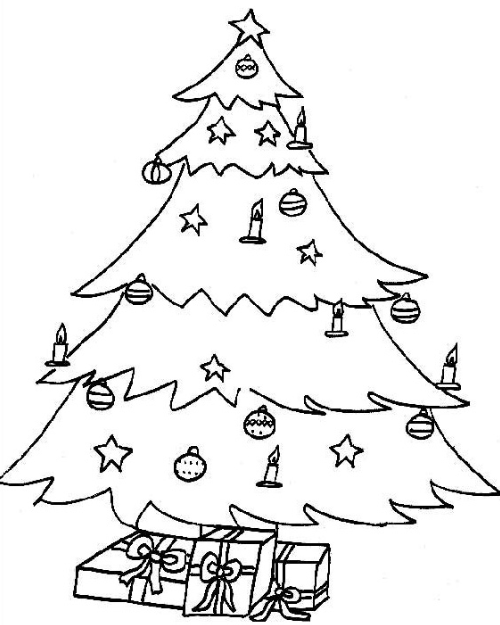 VÁNOČNÍ TAJENKA
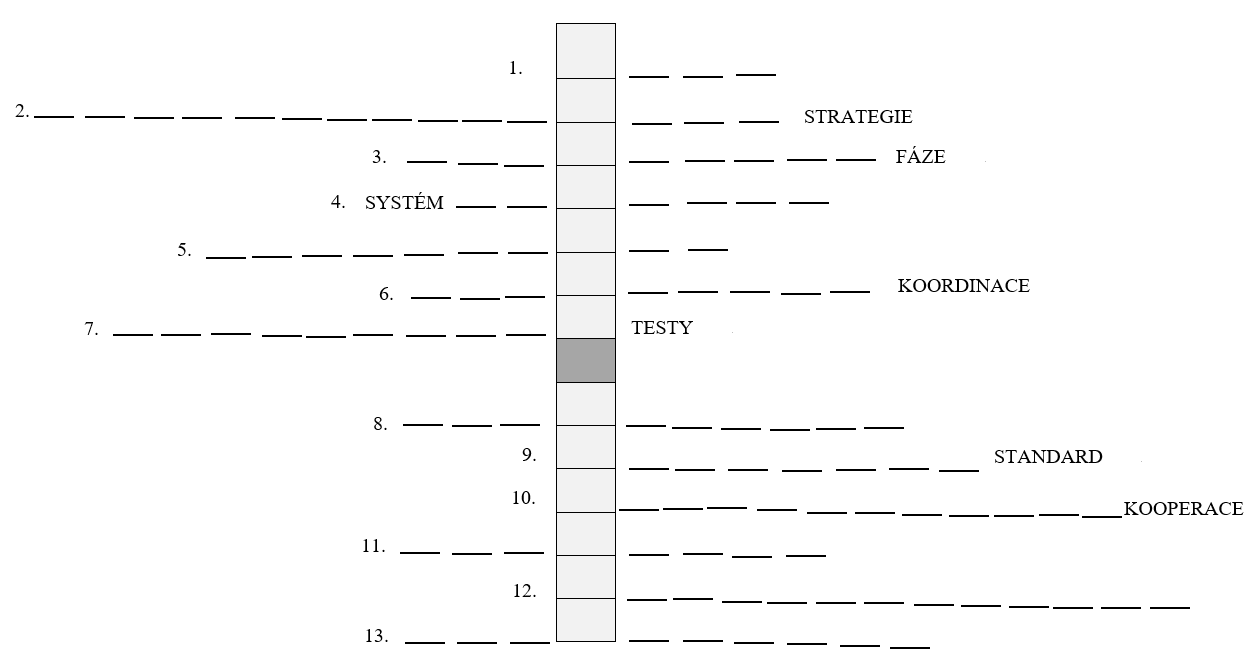 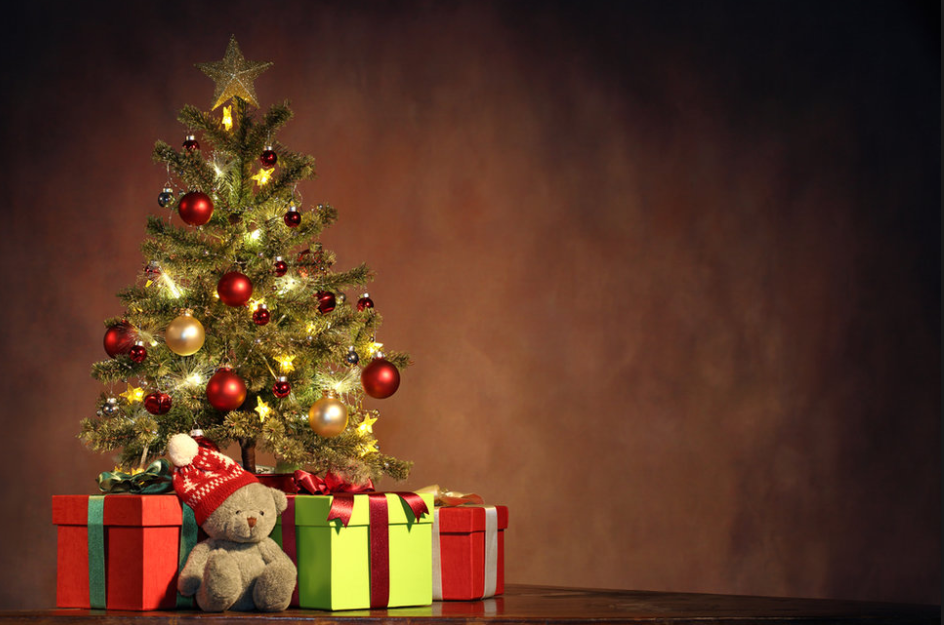 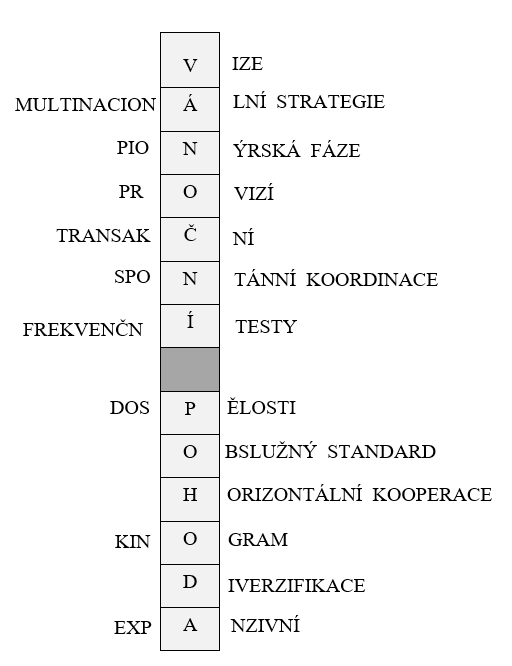 VÁNOČNÍ TAJENKA – SPRÁVNÉ ŘEŠENÍ:
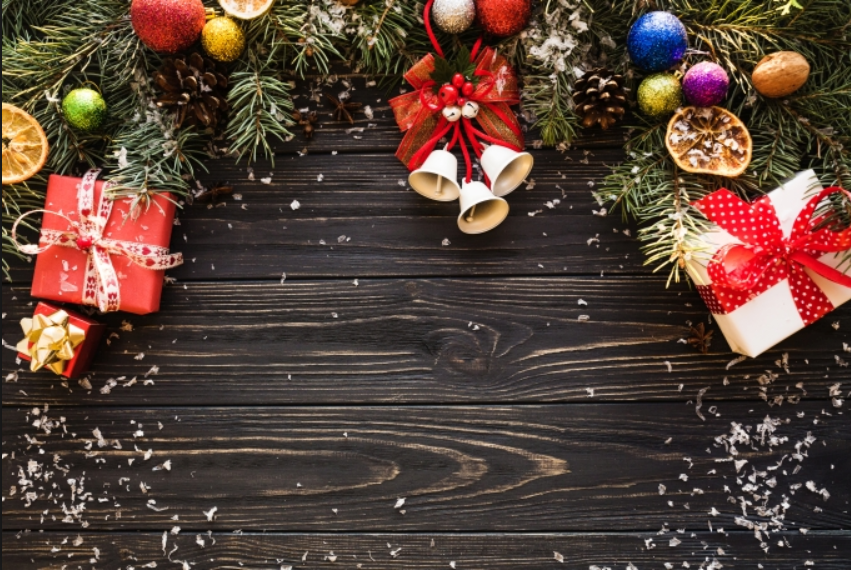 PŘEJI KRÁSNÉ VÁNOCE A ŠŤASTNÝ NOVÝ ROK

Odkaz na nahrávaný seminář
https://web.microsoftstream.com/video/159731b1-ed01-410f-9025-8aafe1508ca1